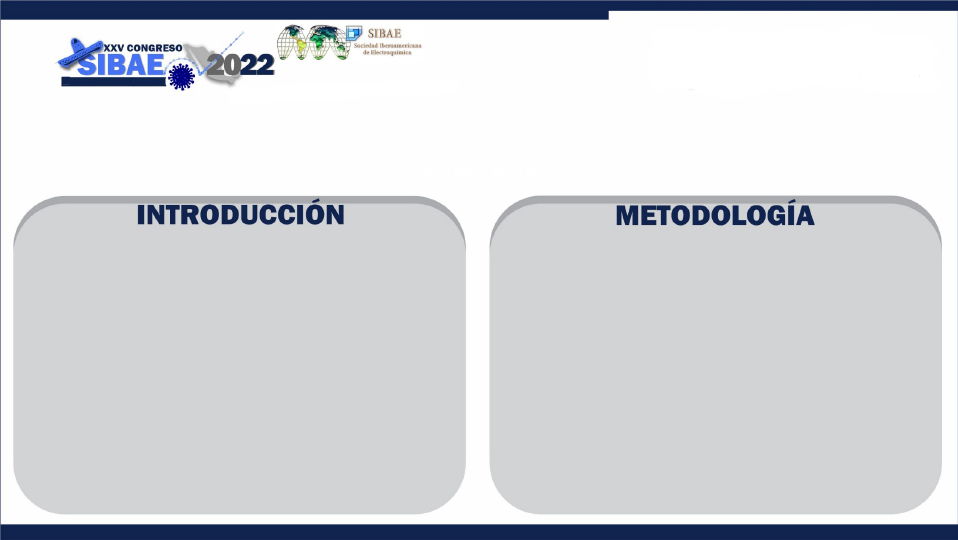 Título (18 pts)
Autores (16 pts)
Email (12 pts) (autor principal)
TEXTO
TEXTO
TEXTO
TEXTO
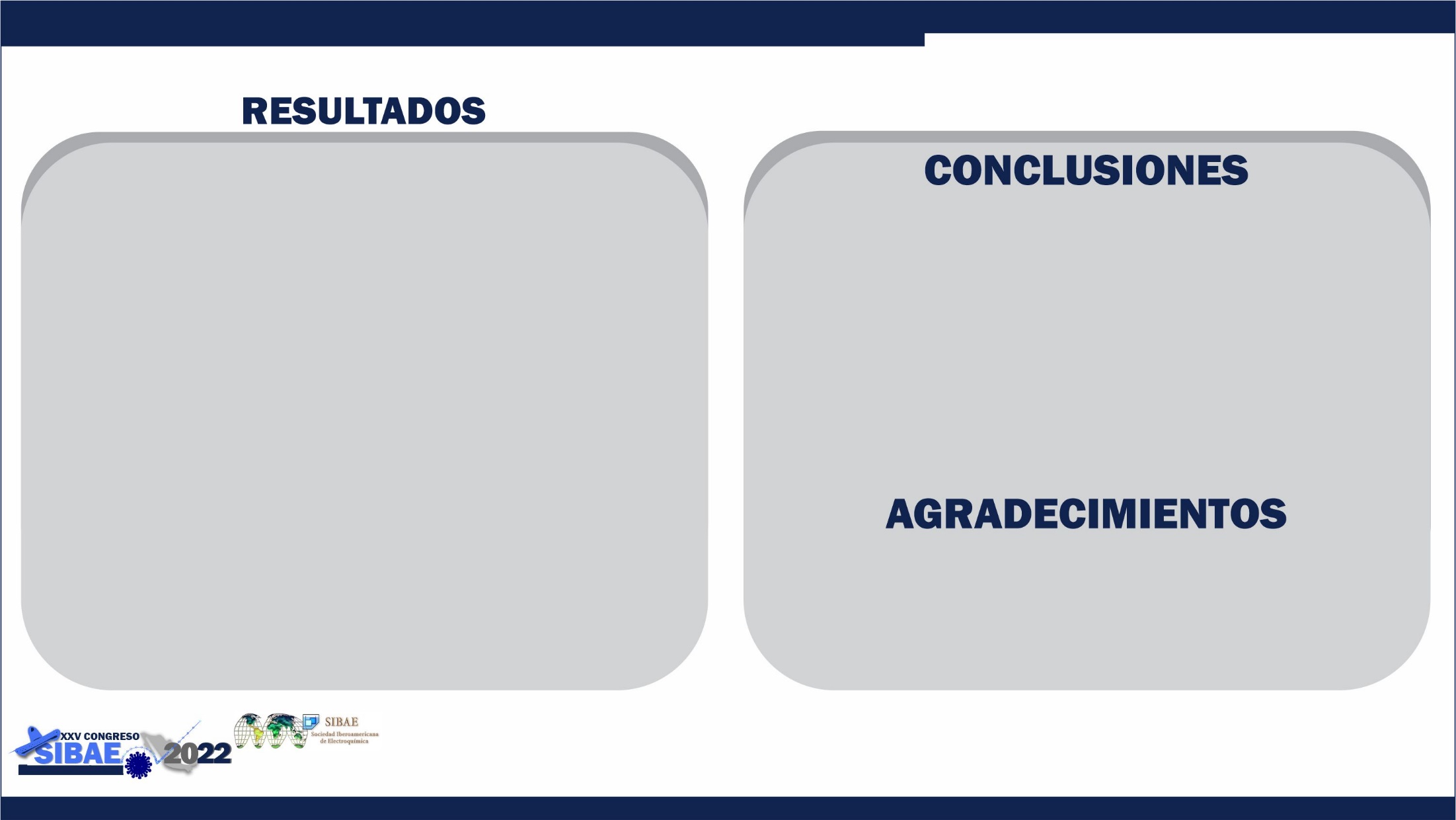 TEXTO
TEXTO
TEXTO